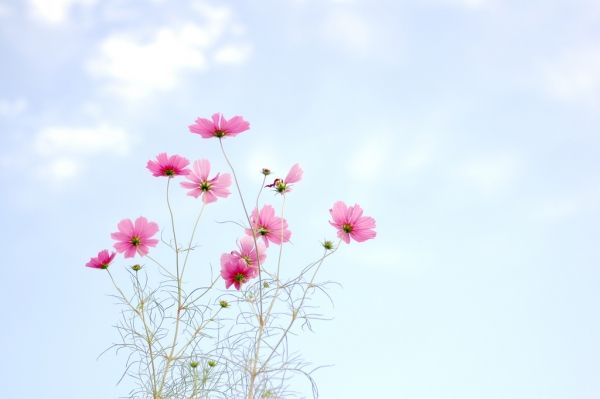 الجزء الكمي
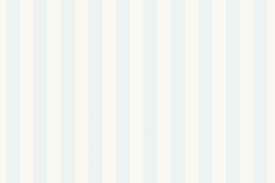 بسم الله الرحمن الرحيم
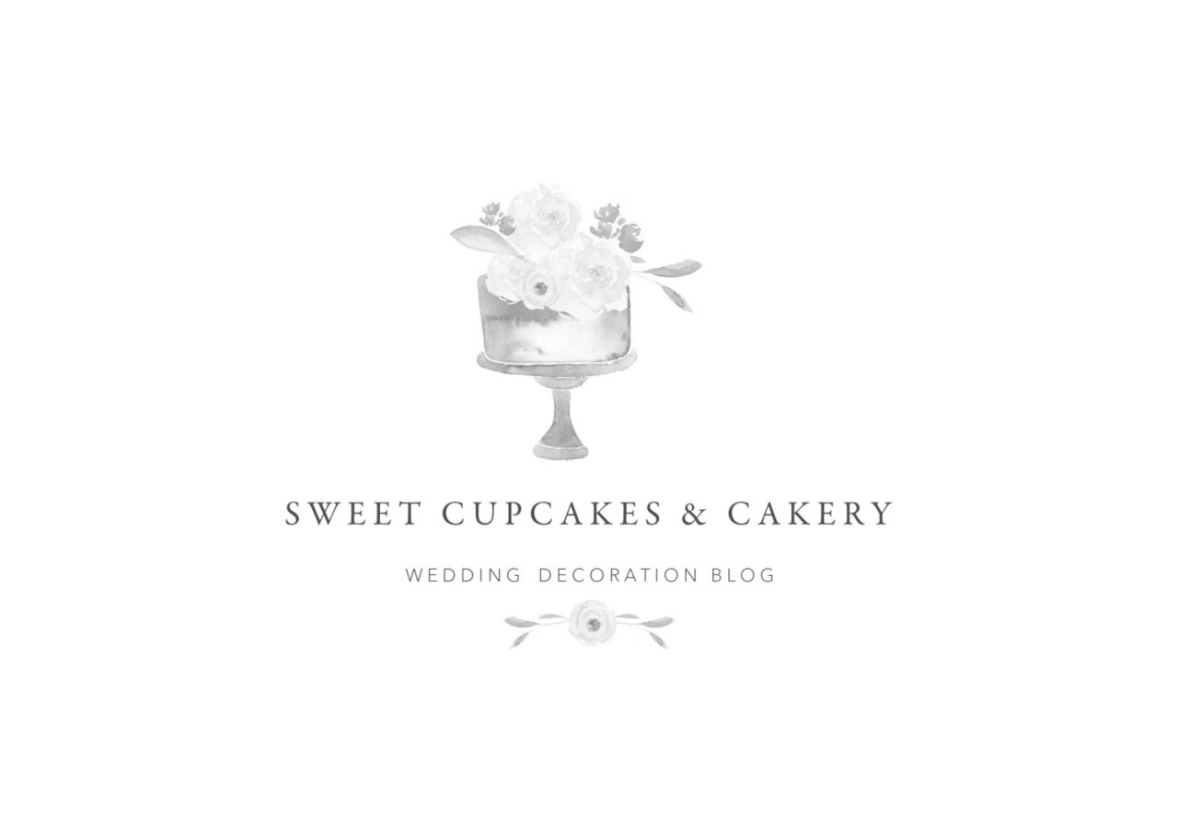 اللهم صل على محمد وعلى آله وصحبه أجمعين...
اللهم أنت ربي لا إله إلا أنت خلقتني وأنا عبدك وأنا على عهدك ووعدك ما استطعت أعوذ بك من شر ما صنعت أبوء لك بنعمتك علي وأبوء بذنبي فاغفر لي فإنه لا يغفر الذنوب إلا أنت
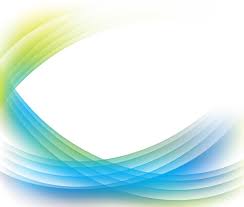 1 / قرية عدد سكانها 400 نسمة , عدد العاملين في الزراعة 200  نسمة فما نسبة العاملين في الزراعة إلى عدد السكان ؟
60 %
50 %
80 %
70 %
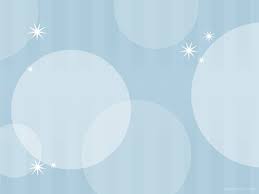 2 / ما قيمة 32 % من 250  ؟
88
80
120
90
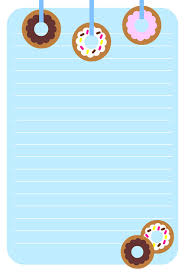 3/ في حفلة كان 100 من المدعوين لايشربون القهوة و 75 % يشربون القهوة . فما عدد المدعوين ؟
200
100
400
300
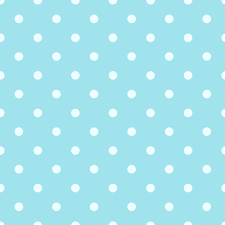 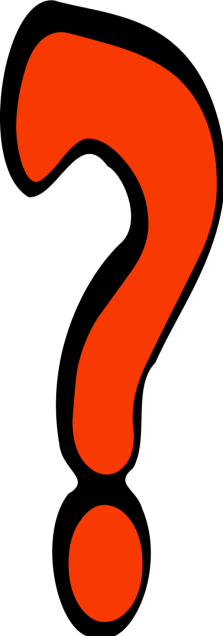 4 / إذا كان 4 × 4 2 = س6 فما قيمة س ؟
± 3
± 2
7
5
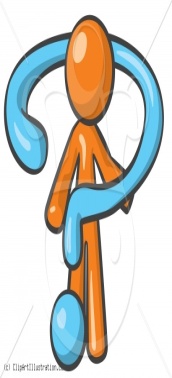 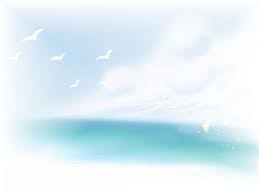 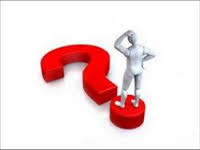 5/ 9 س = 1 . أوجدي قيمة س ؟
1
صفر
3
2
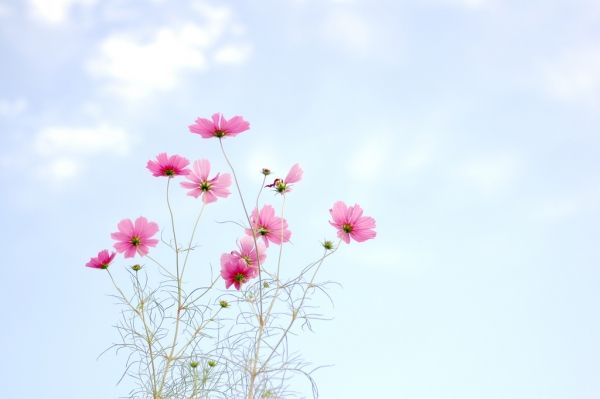 6/ 10 -3 ÷ 10 -6 =
10 -3
10 3
10 6
10 9
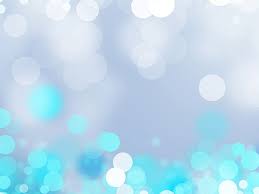 7/  3 4 × 9 12 ÷ 3 2 =
3 16
3 26
3 2
3 6
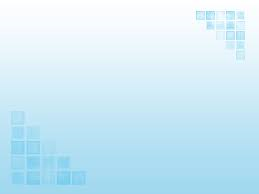 8/ إذا كانت س , ص = صفر فقارني بين ؟
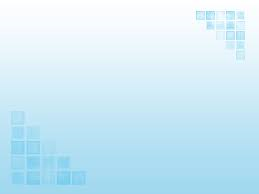 9/ قارني بين ؟
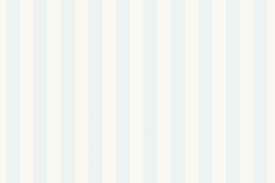 10/  راتب أحمد وسعيد متساوي . فإذا تبقى لأحمد الثلث وصرف سعيد  ثلاثة أرباع الراتب ... قارني بين
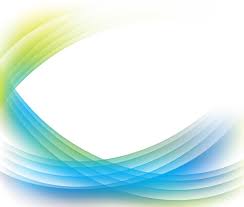 11/ قارني بين
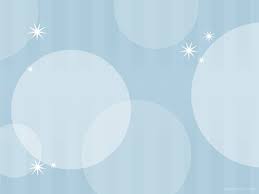 12/ قارني بين
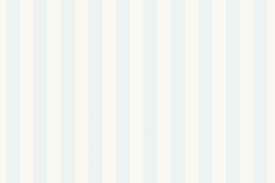 13/ قارني بين
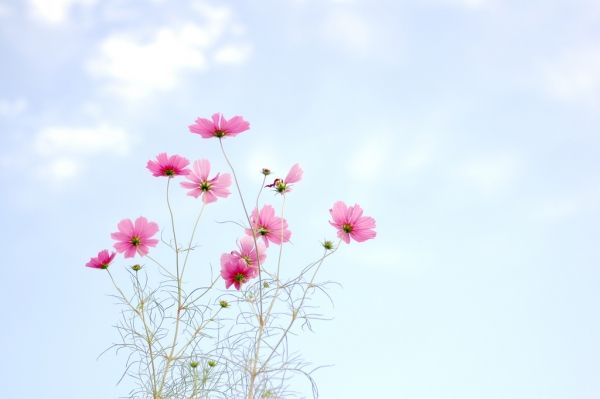 14/ قارني بين ؟
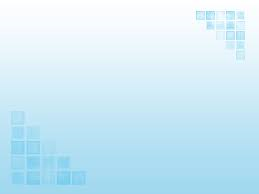 15/ ما قيمة س في الشكل التالي ؟
4
22
4
س
8
35
13
4
15
16
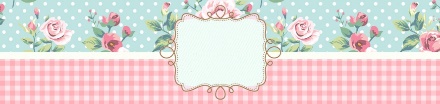 5
1
16/ ما قيمة س في الشكل التالي ؟
3
3
1
9
25
5
1
س
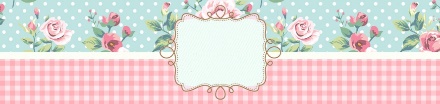 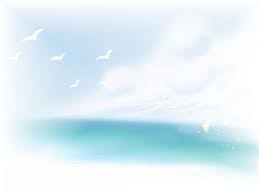 17/ من الشكل التالي 
   س     =  
   ص
ص
س
10

5

7
14

2
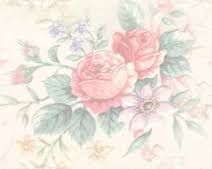 18/ من الشكل التالي  أوجدي قيمة س؟
ه
د
50
س
س
50
65
جـ
ب

110
180
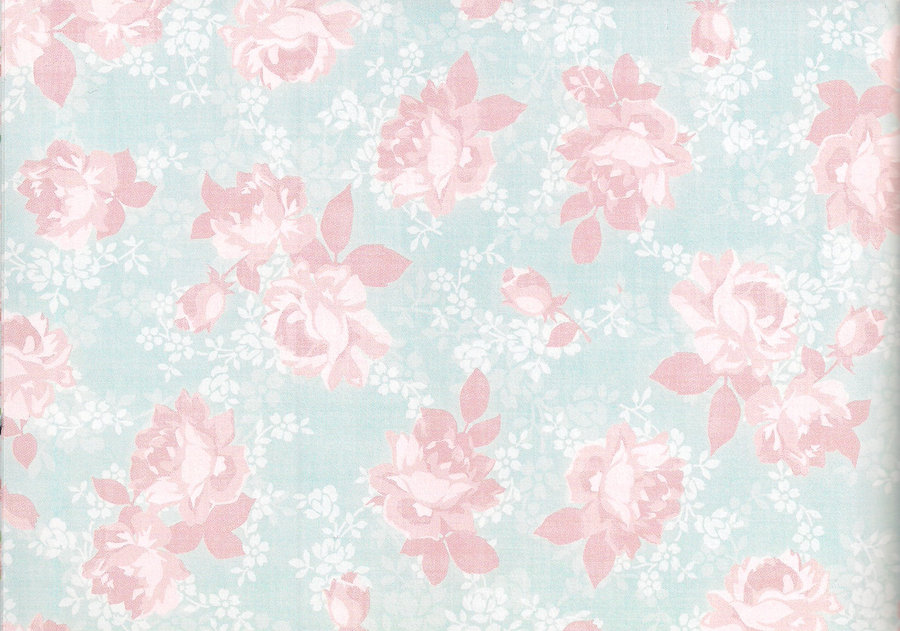 19/ الحد التاسع في المتتالية 1 , 4 , 9 , ....
36
81
97
122
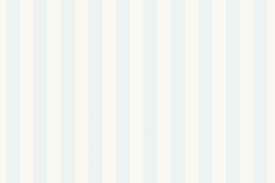 2
+
+
20/  (             )   =
3
3
3
9
3
3
27
18
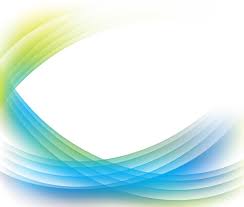 21/ إذا كان اليوم الأربعاء . فبعد 60 يوماً سيكون ...
السبت
الأحد
الاثنين
الثلاثاء
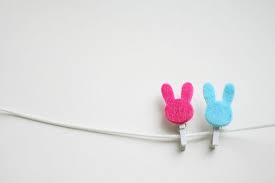 22/ ضعف مجموع ثلاثة أعداد متتالية يساوي 30 , فإن العدد الأصغر منها
1
2
4
3
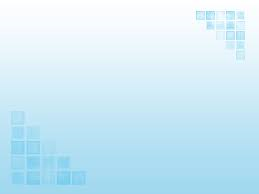 7
5
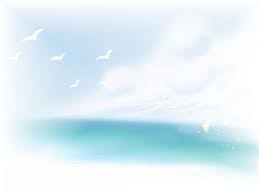 24/ إذا كان الوسط الحسابي للأعداد 1 , 2 , 4 ,5 , س 
هو 4 فإن س =
8
7
20
12
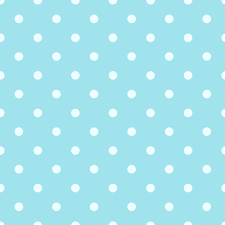 25/ إذا كان 4 أمثال عدد يساوي 48 ,
فإن  هذا العدد = .....
8
4
16
12
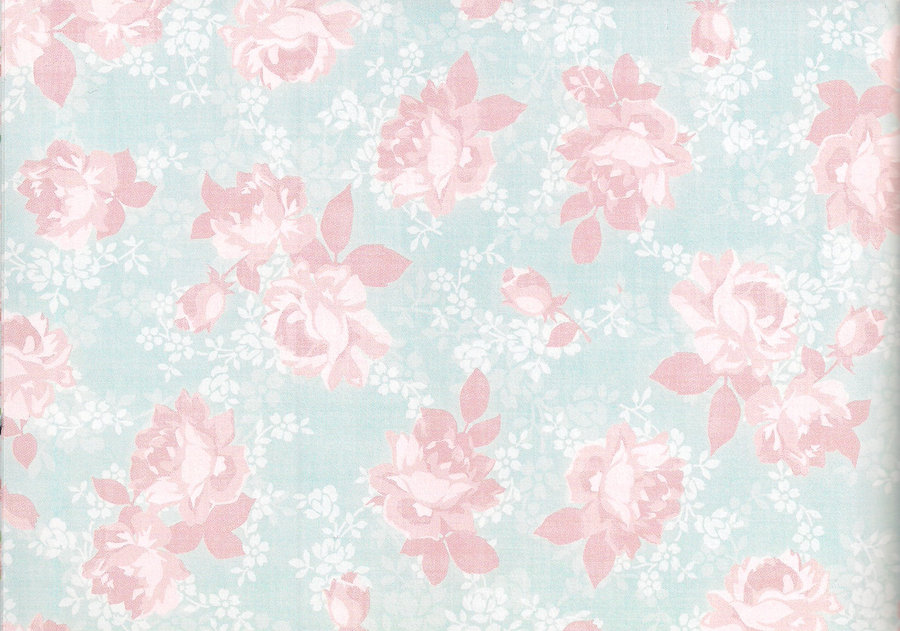 26/ العددان التاليان في 20 , 25 , 29 , 34 , ... , ... هما =
38 , 43
35 , 39
49 , 54
45 , 49
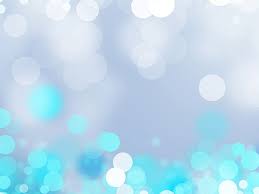 27/ (32 ) 2  × 4 4  - 8 6  =
2
صفر
8
4
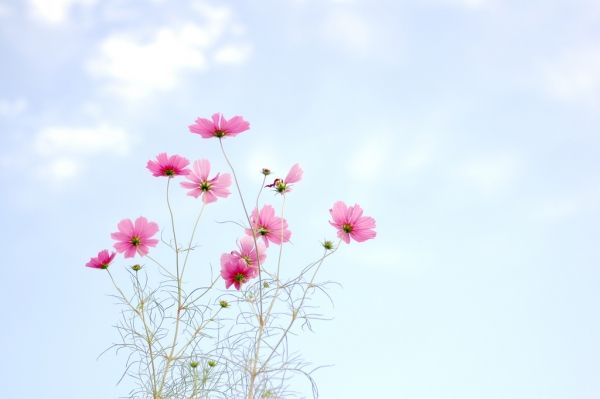 28/   الوسيط للأعداد   6 , 3 , 8 , 7 , 9 هو
6
5
8
7
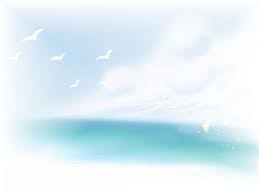 29/ ساعة نصف قطرها 3سم، كم سيتحرك عقرب الساعات خلال ساعتين بالسنتميتر؟
4  ‚31
314 سم
314 ‚0
14‚3
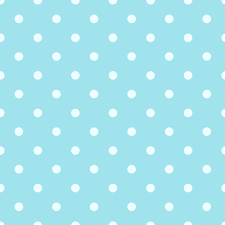 30/ إذا كان 2 س+1= 6 فما قيمة 16 س ؟
9
18
27
81